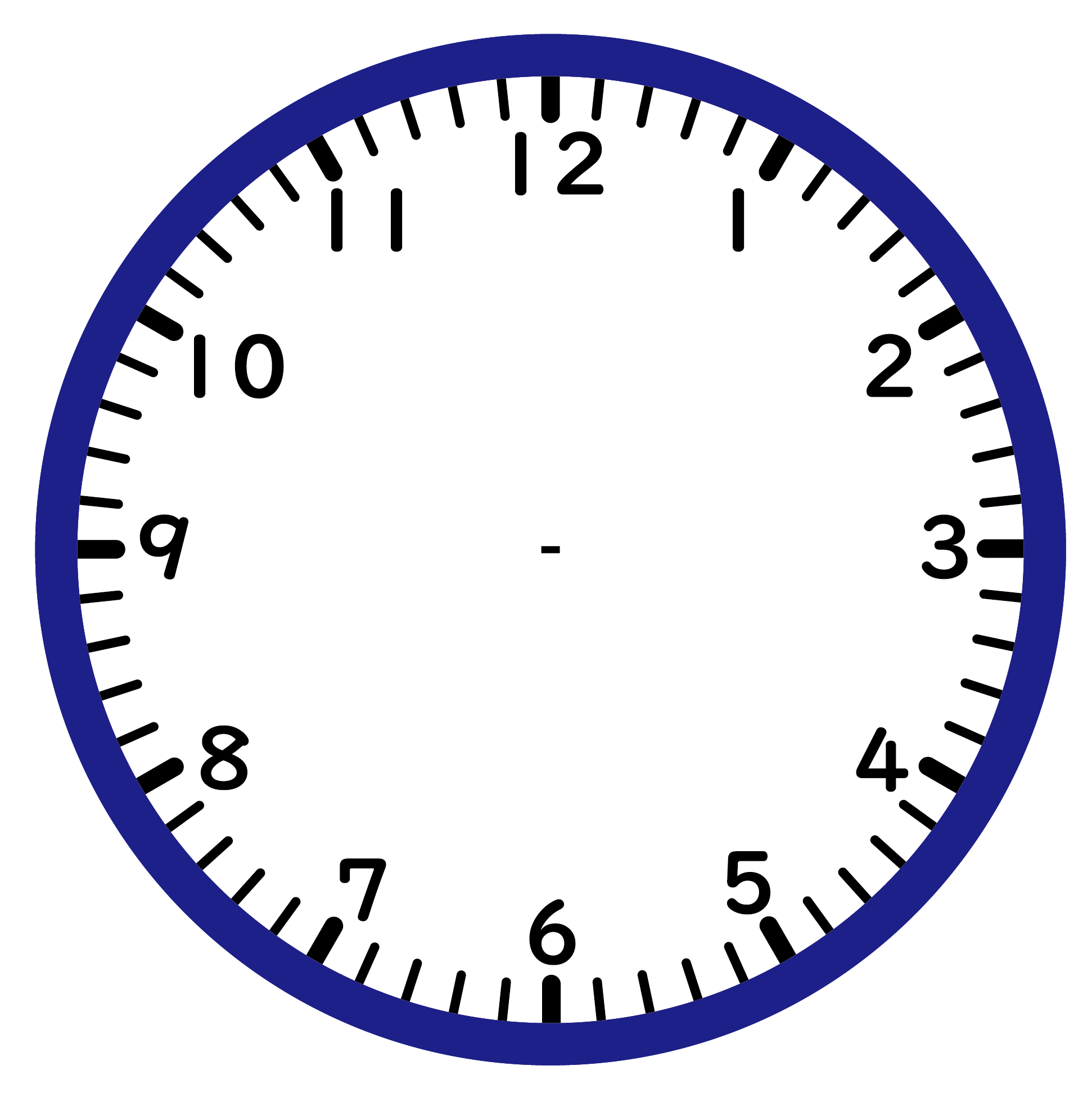 15分前
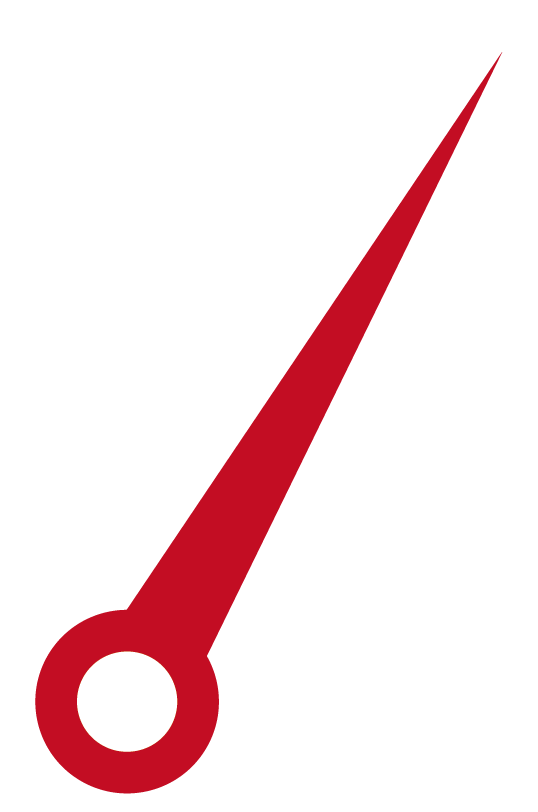 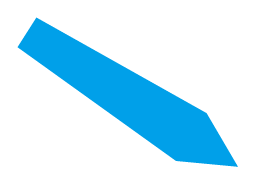 3時50分
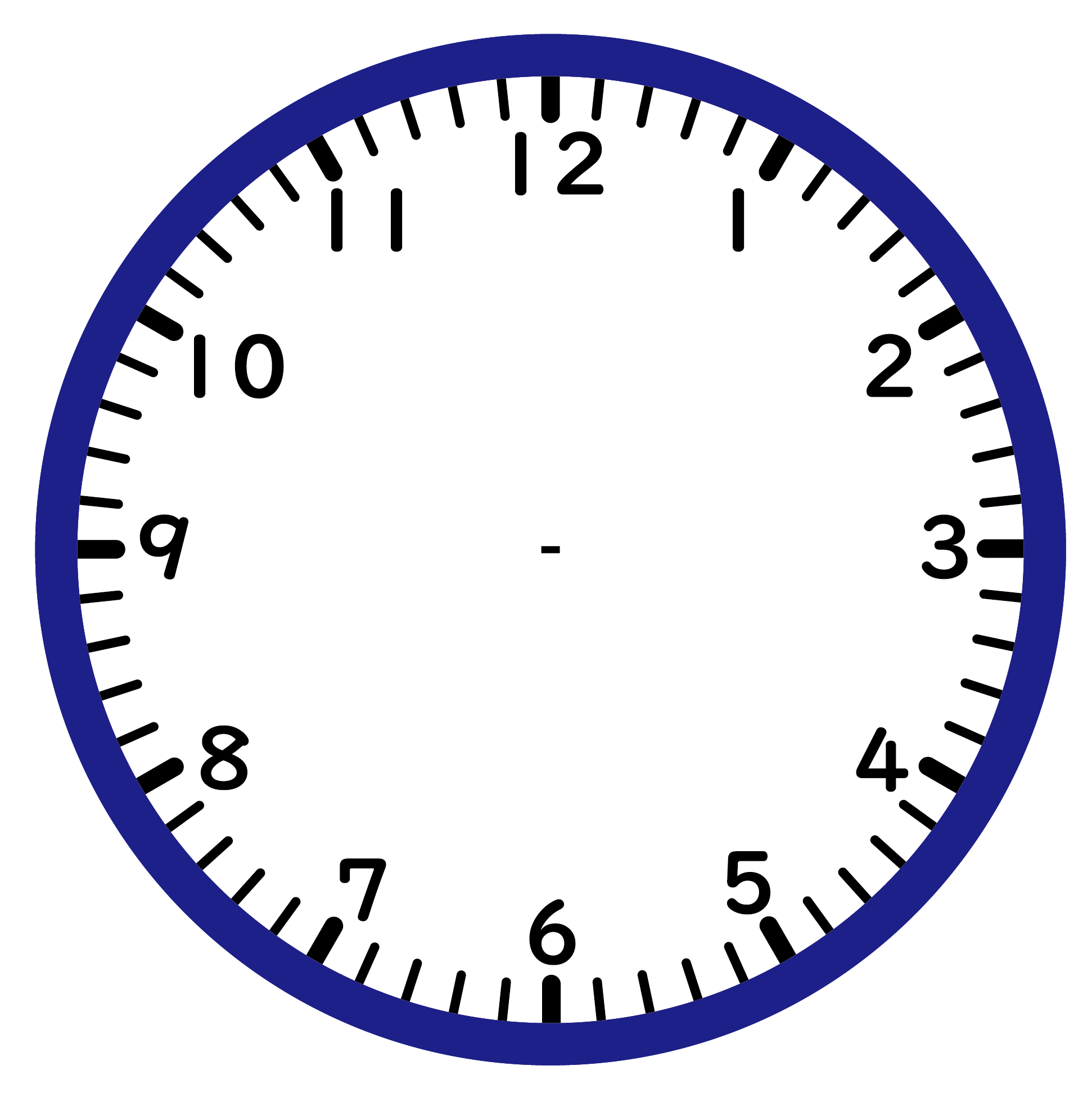 9時間前
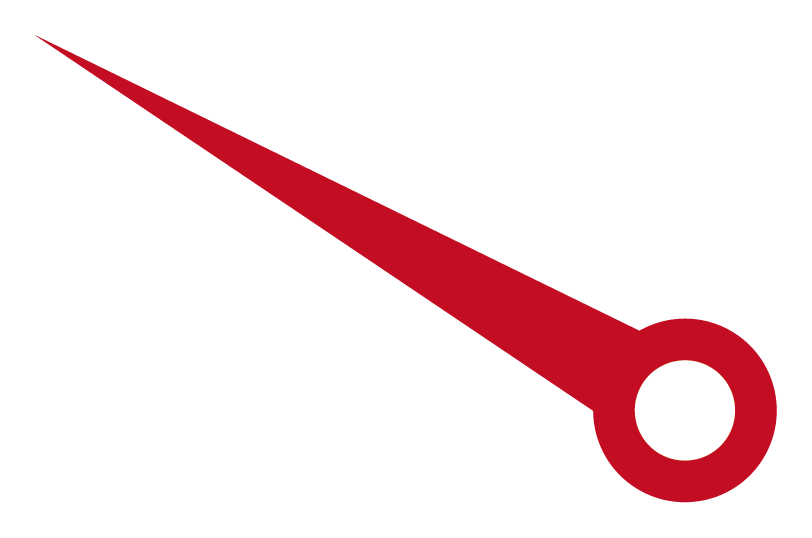 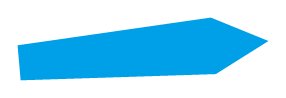 5時50分
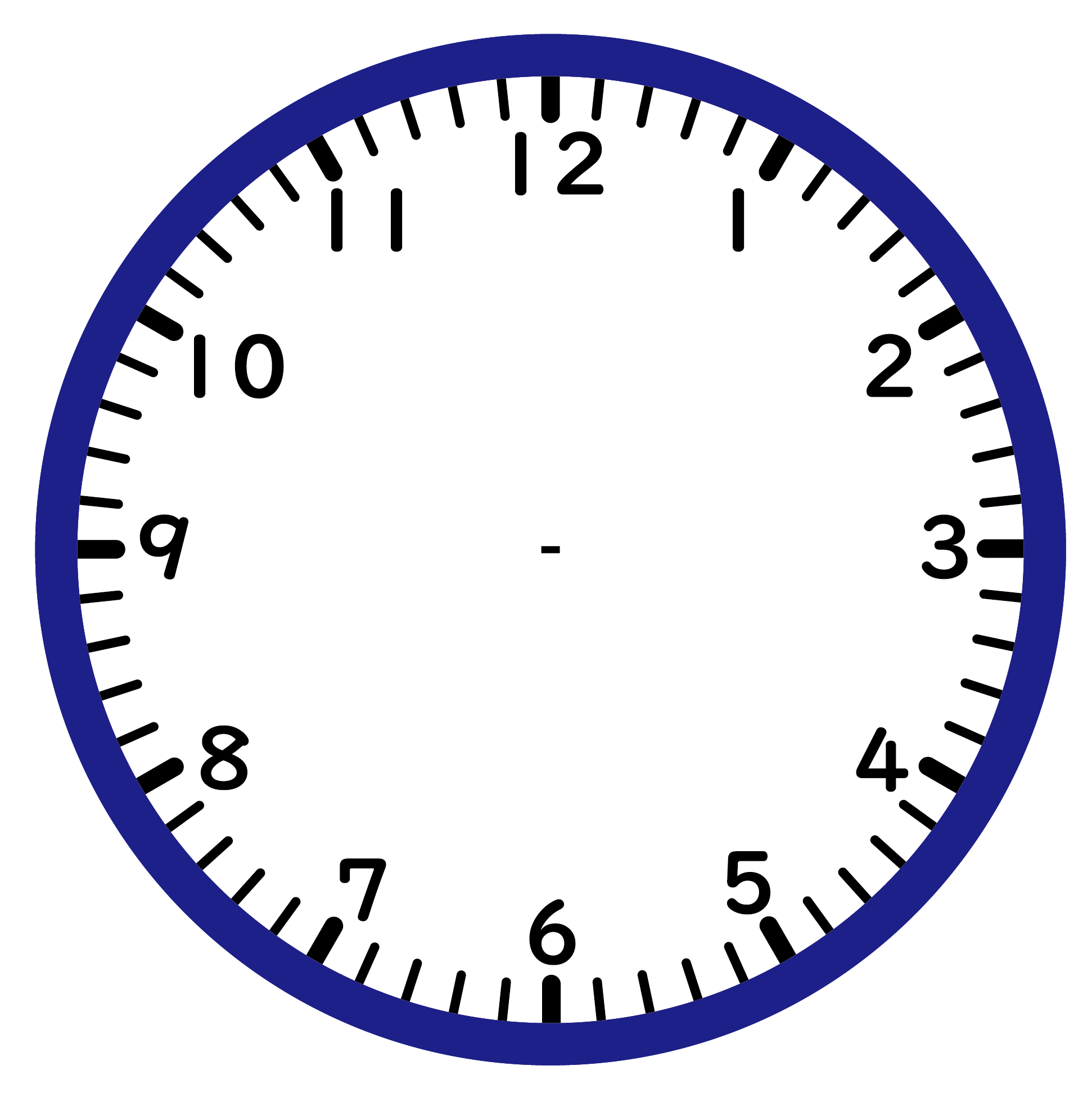 10分前
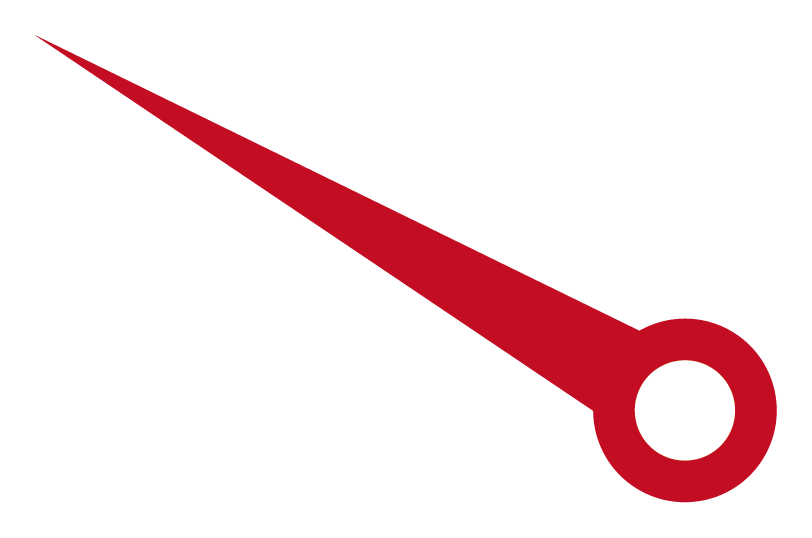 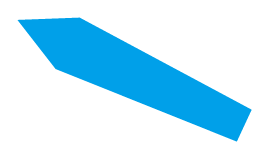 9時40分
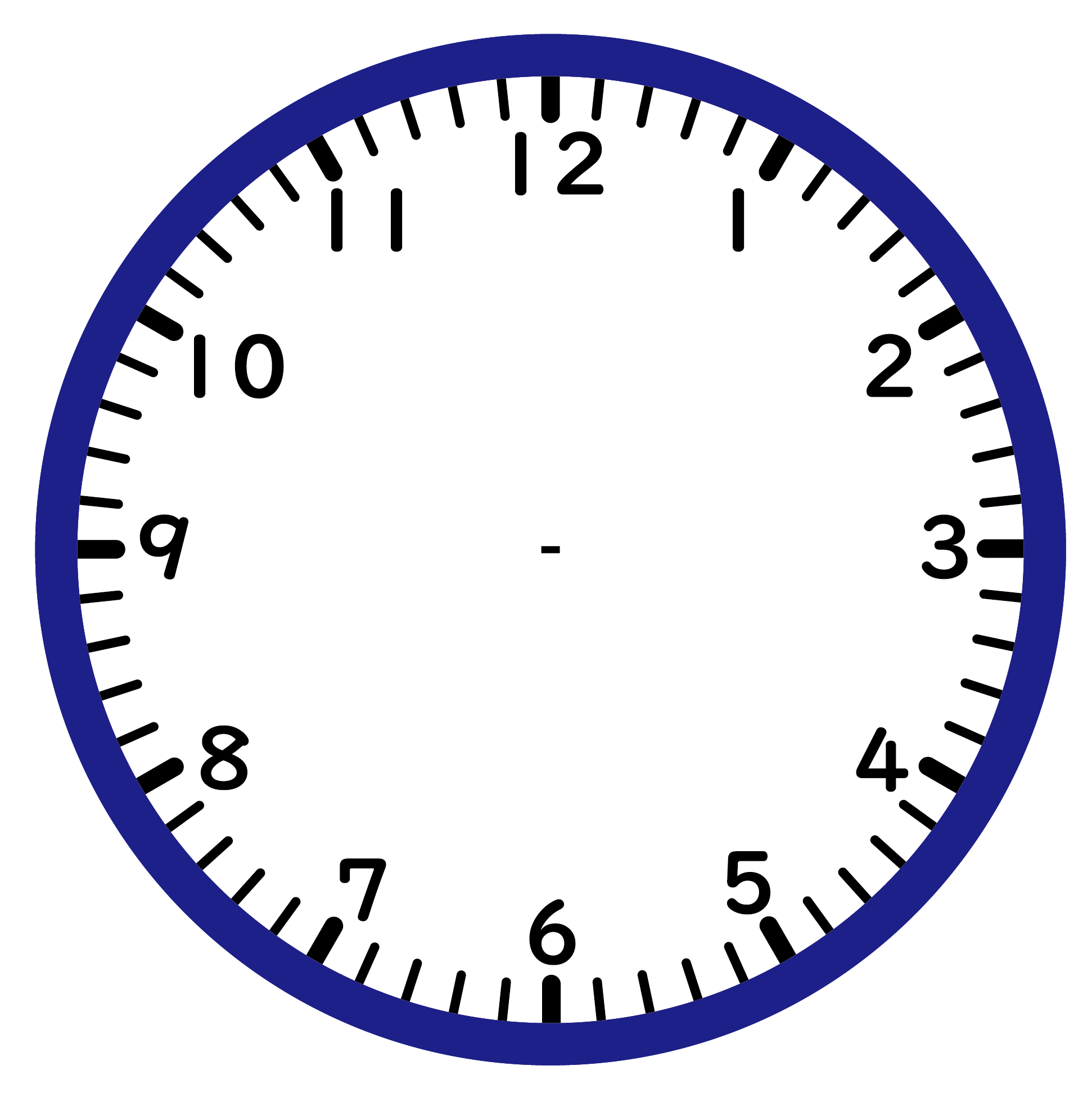 30分後
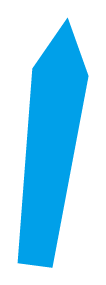 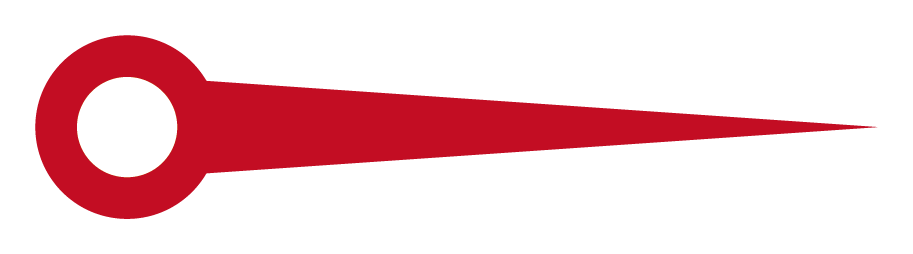 12時45分
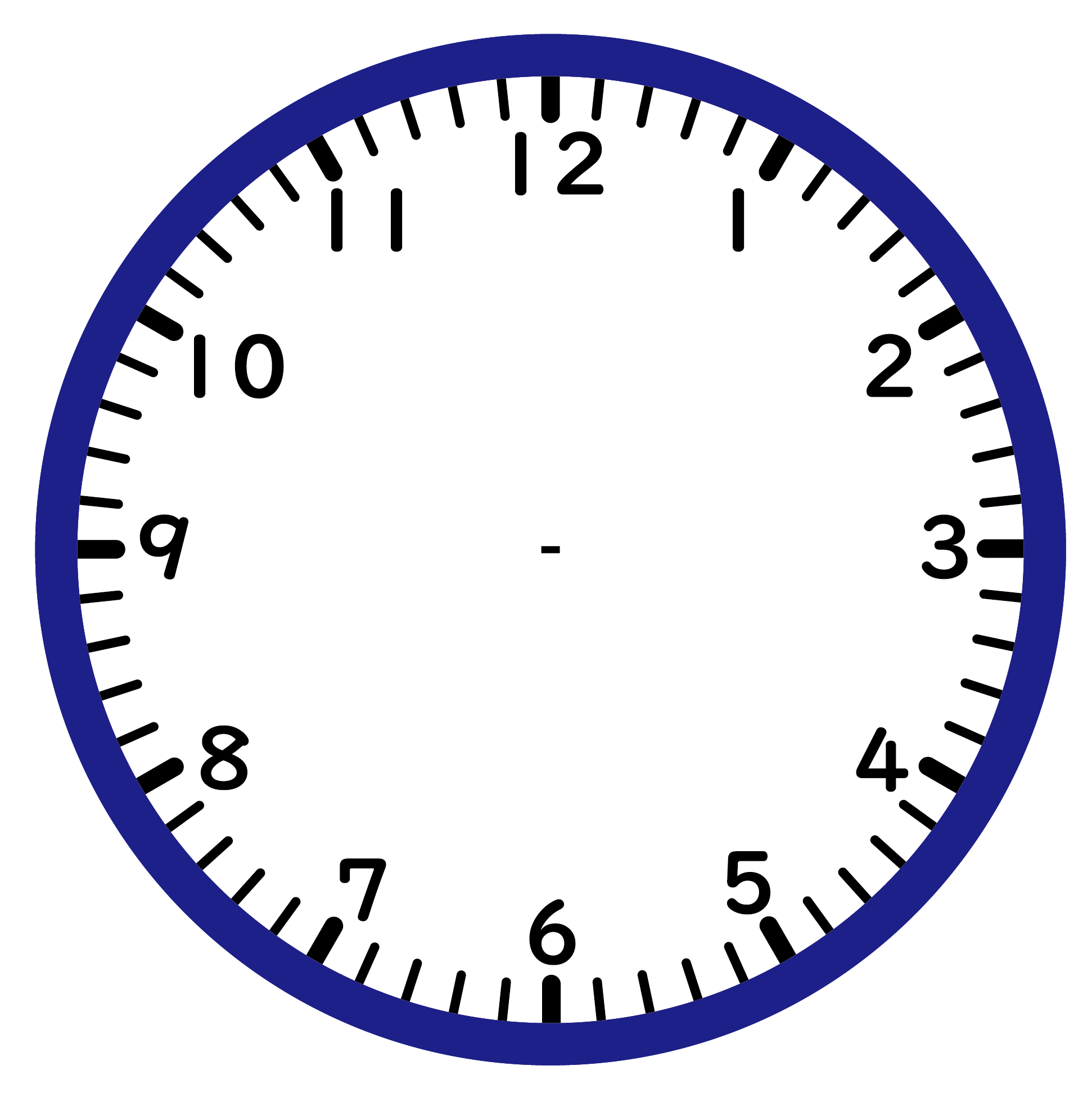 45分前
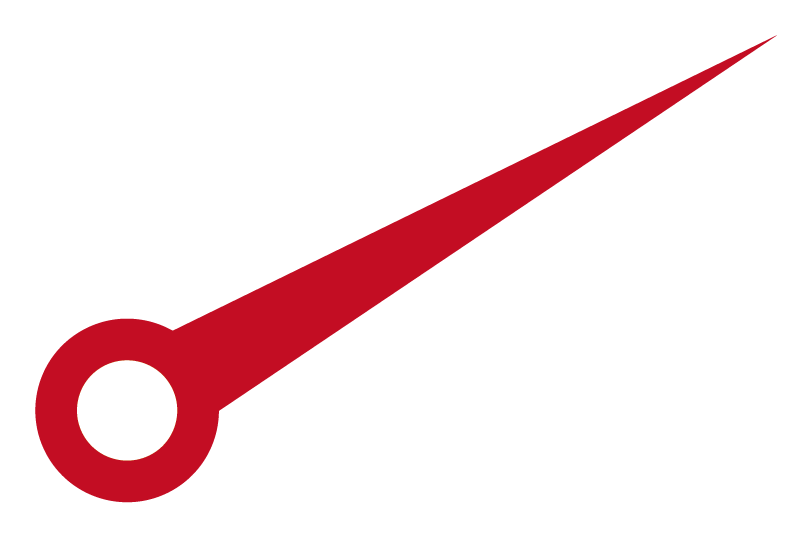 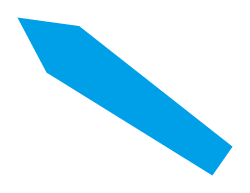 9時25分
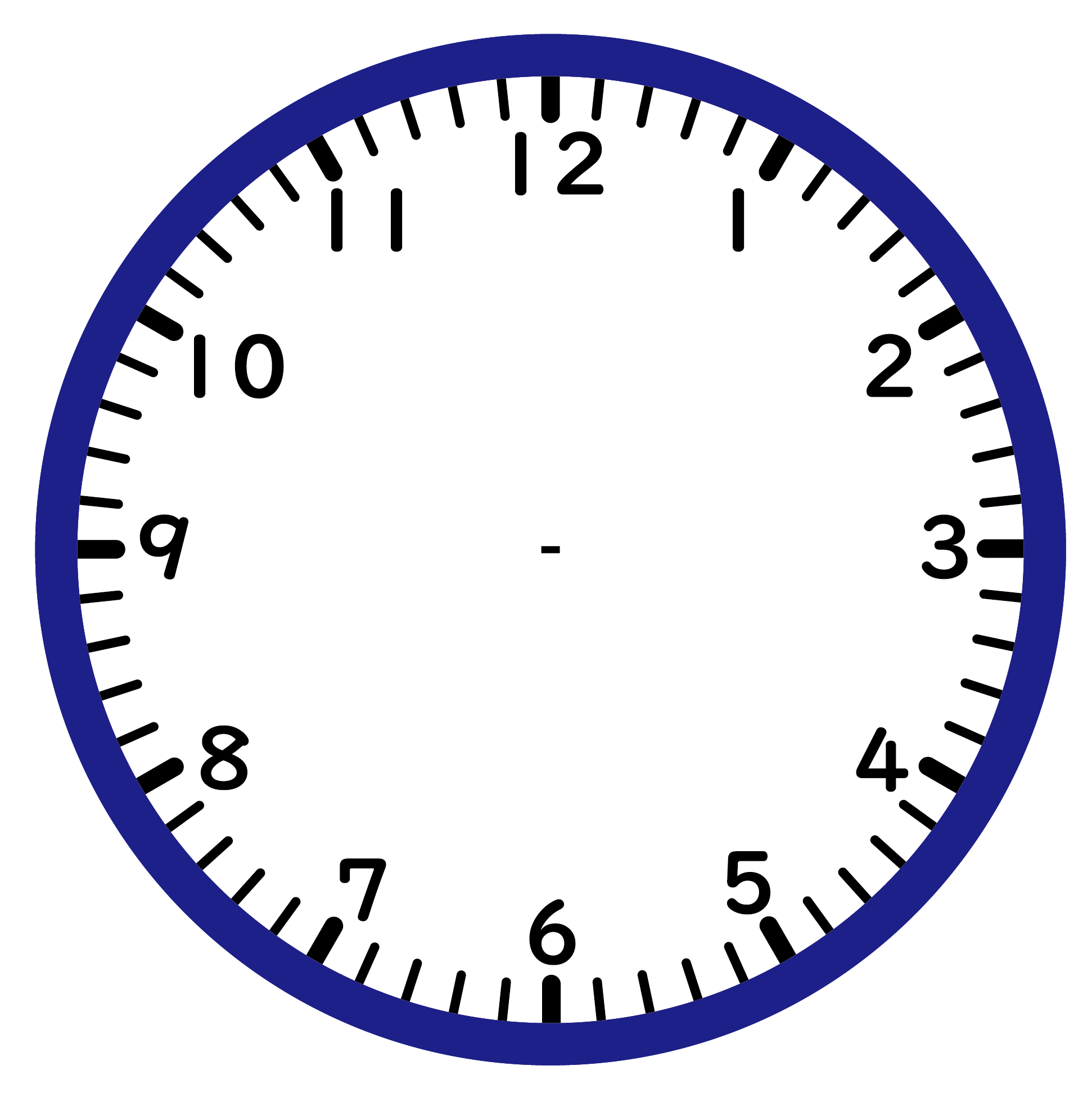 5時間前
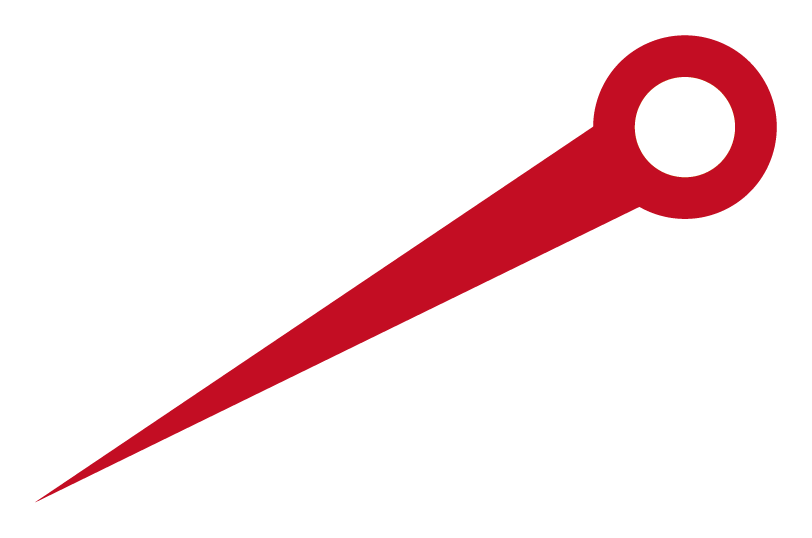 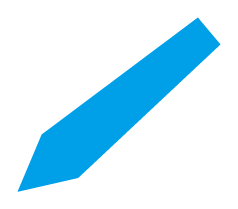 2時40分
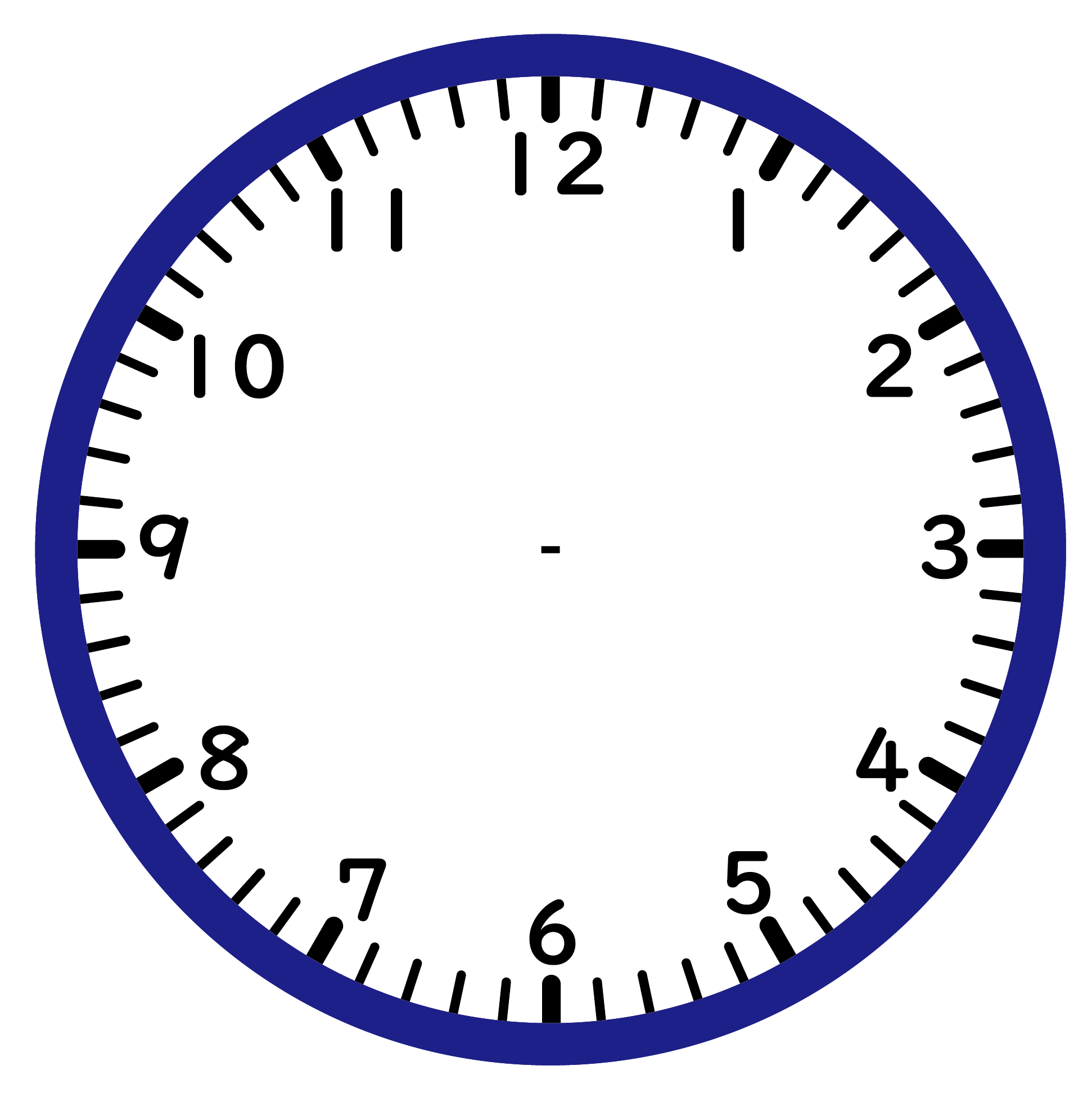 5時間後
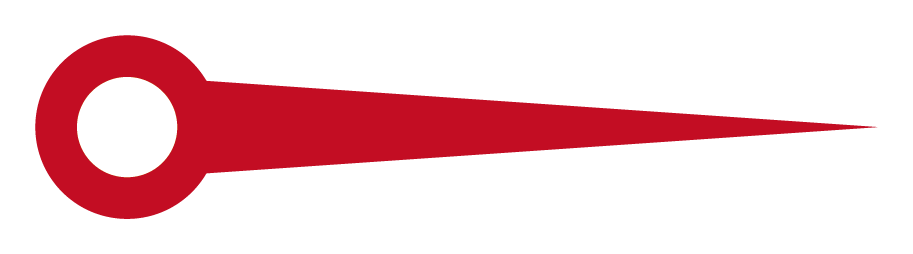 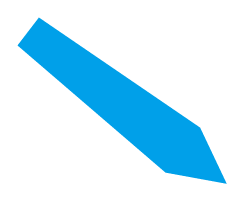 9時15分
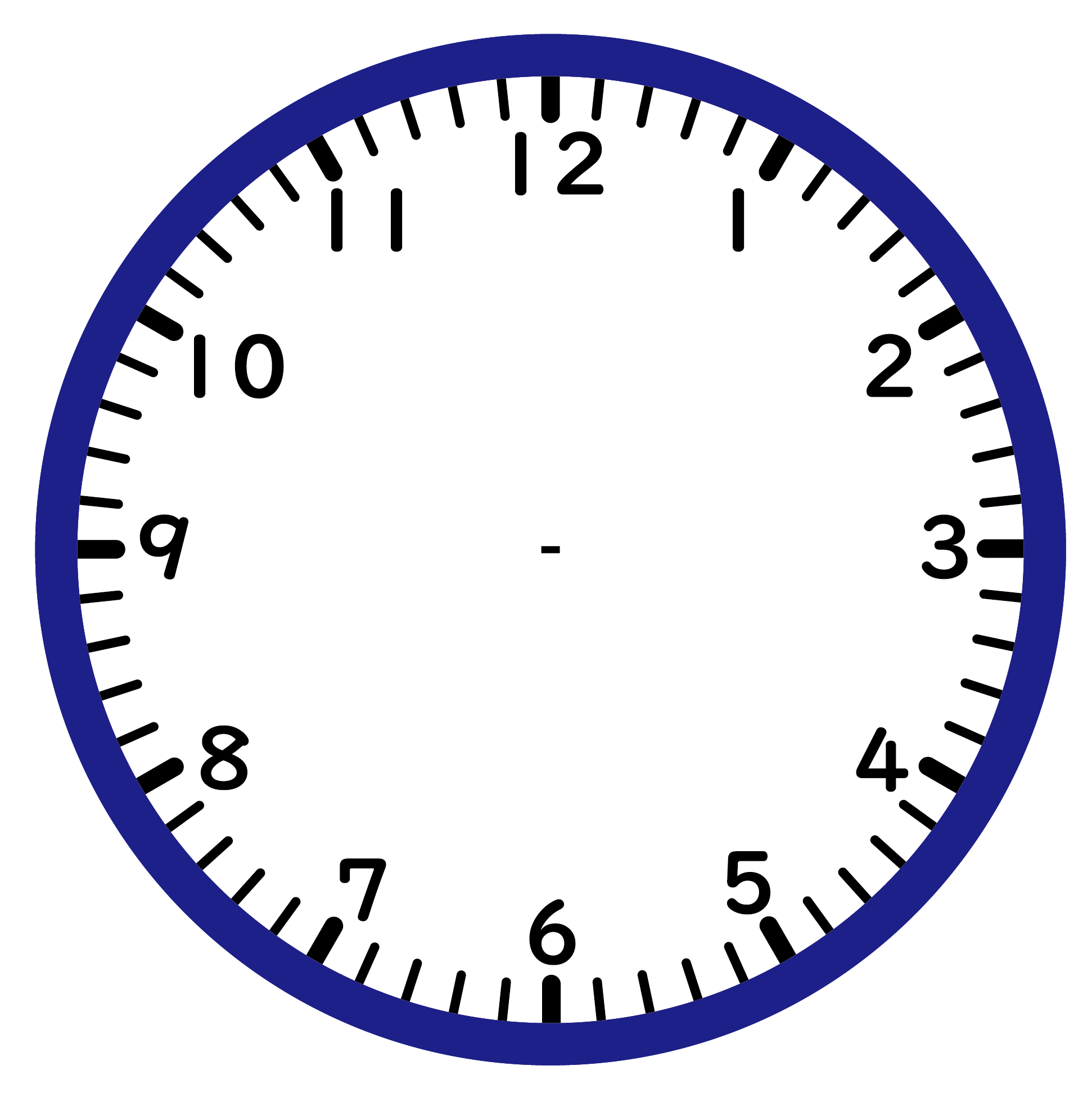 35分後
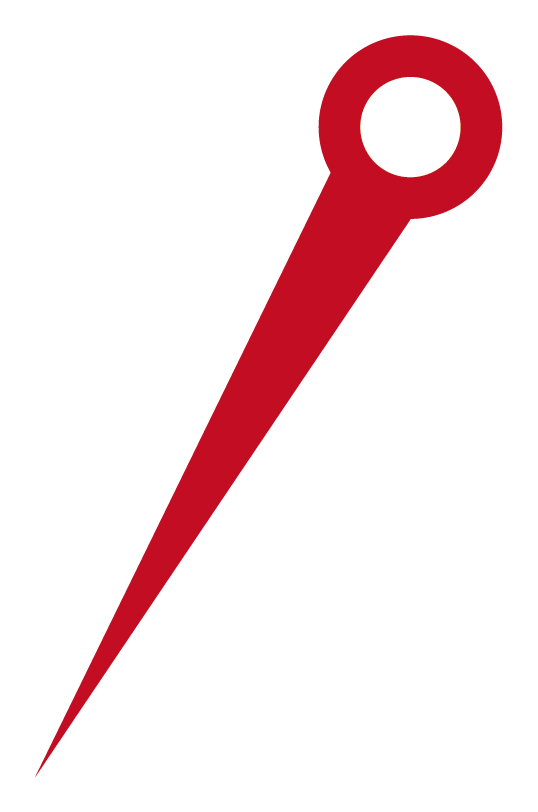 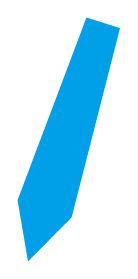 7時10分
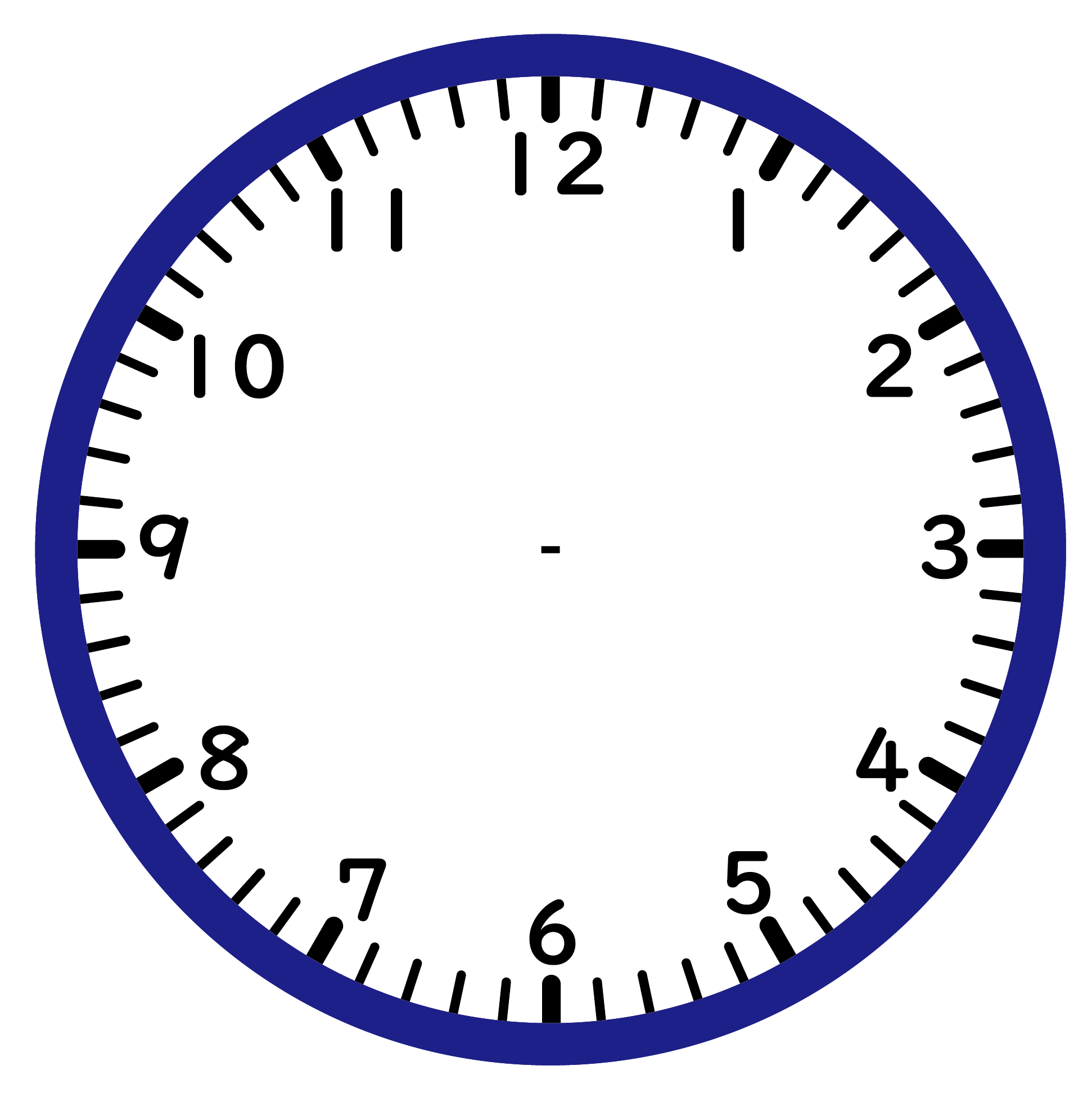 2時間前
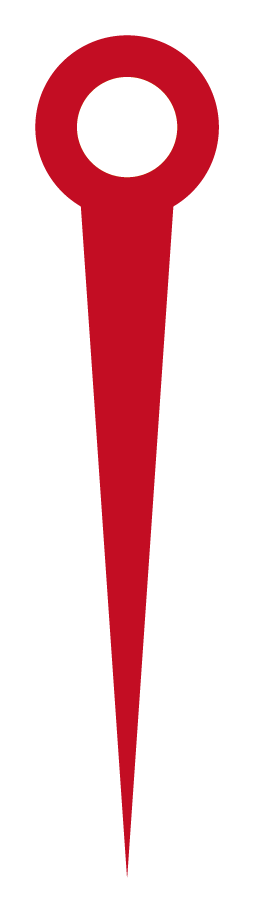 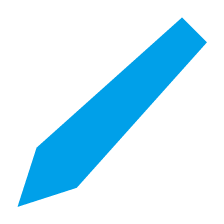 5時30分
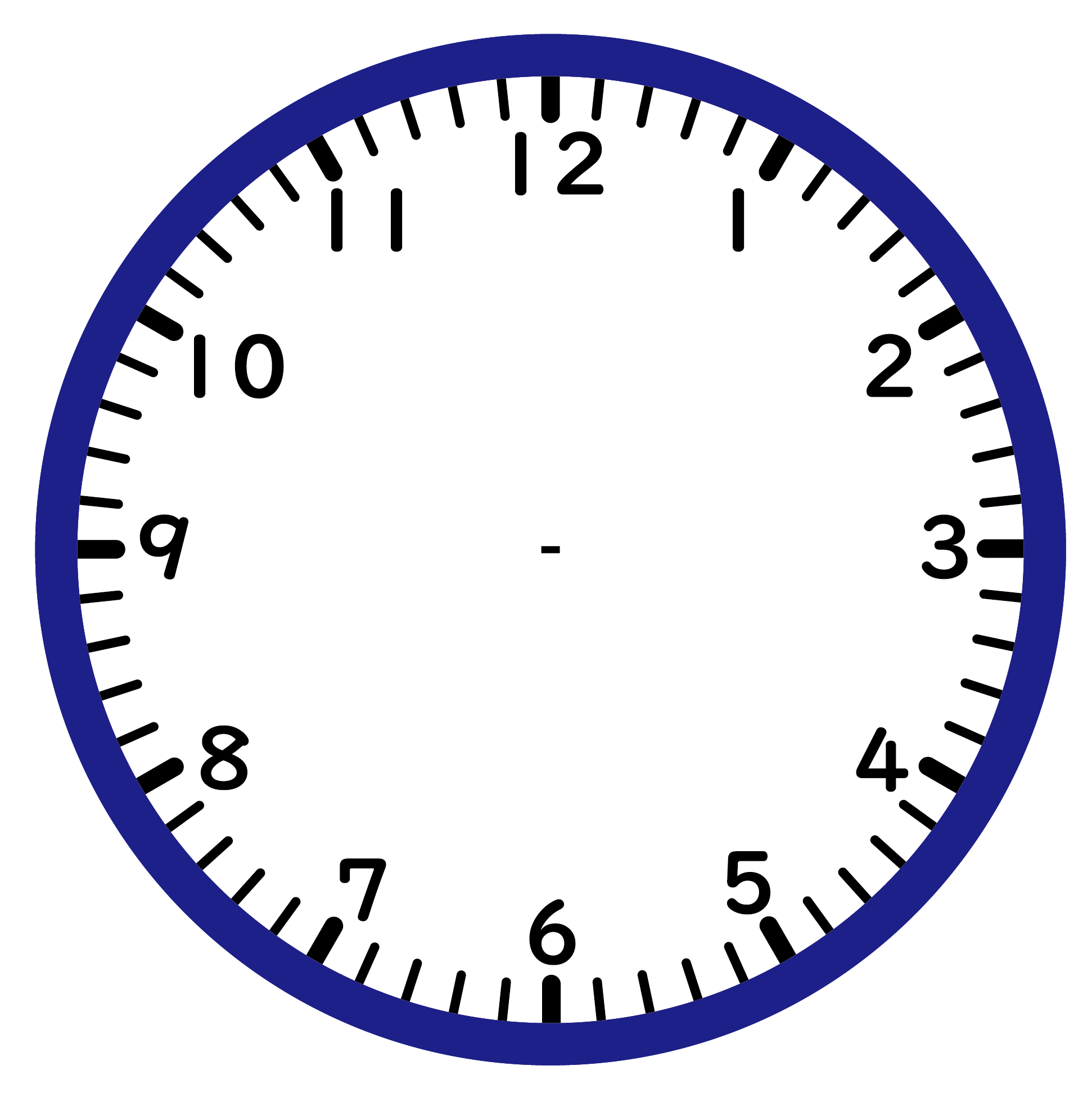 7時間後
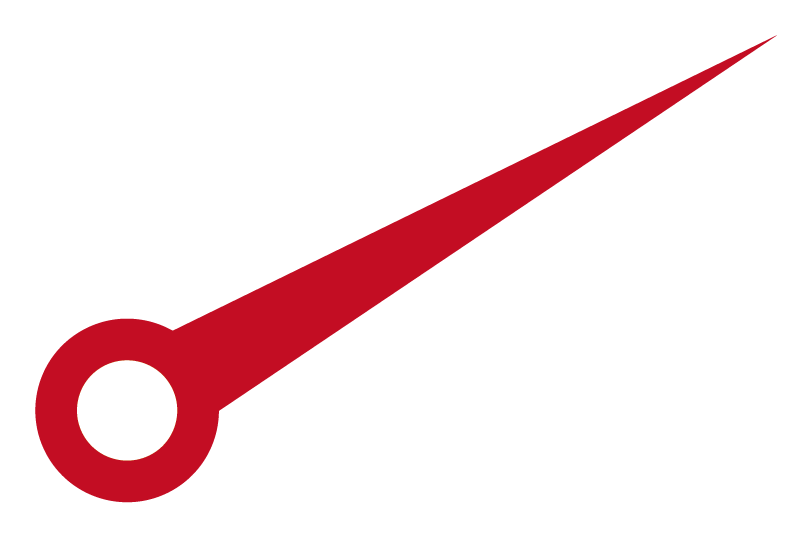 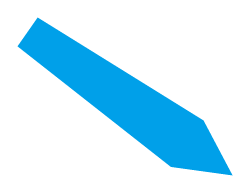 11時10分